My Journeyfrom Traditional to ContemporaryPainting
By
Freda Lee-McCann
What is Traditional Chinese Landscape Painting?
Using Ink with brush on Rice Paper
Brush work is derived from Calligraphy and it is the focus
Transmit the spirit, not the appearance of nature 
Create movement in the painting, invite the viewer on a journey to the inner world of the artist’s mind
Replacing representational forms with symbolic forms and abstractions
No perspective or vanishing point concept
More than one light source
Colors are muted often considered a distraction
Influenced by these Chinese Artists
Shi Tao ( 1642- 1707 )
Unique style and brushwork
C.P. Huang ( 1898-1991 )
Unique style and brushwork
C.C. Wang ( 1907-2003 )
Trained in classical Chinese painting
Created his personal contemporary style
Yu Cheng-Yao( 1898-1993 )
Untrained, unique, non-descriptive and densely layered
Li Hua-yi ( 1948-
Trained in Shanghai, Royal Academy in Brussels.
Bridging the gap between ‘traditional Chinese’ and ‘modern Western’
Yang Yong-Liang (1980-
Collage & Layering with photographs.
Shi Tao ( 1642- 1707 )
Shi Tao ( 1642- 1707 )
C.P. Huang ( 1898-1991 )
C.P. Huang ( 1898-1991 )
C.C. Wang ( 1907-2003 )
C.C. Wang ( 1907-2003 )
Li Hua-yi ( 1948-
Li Hua-yi ( 1948-
Yang Yong-Liang ( 1980-
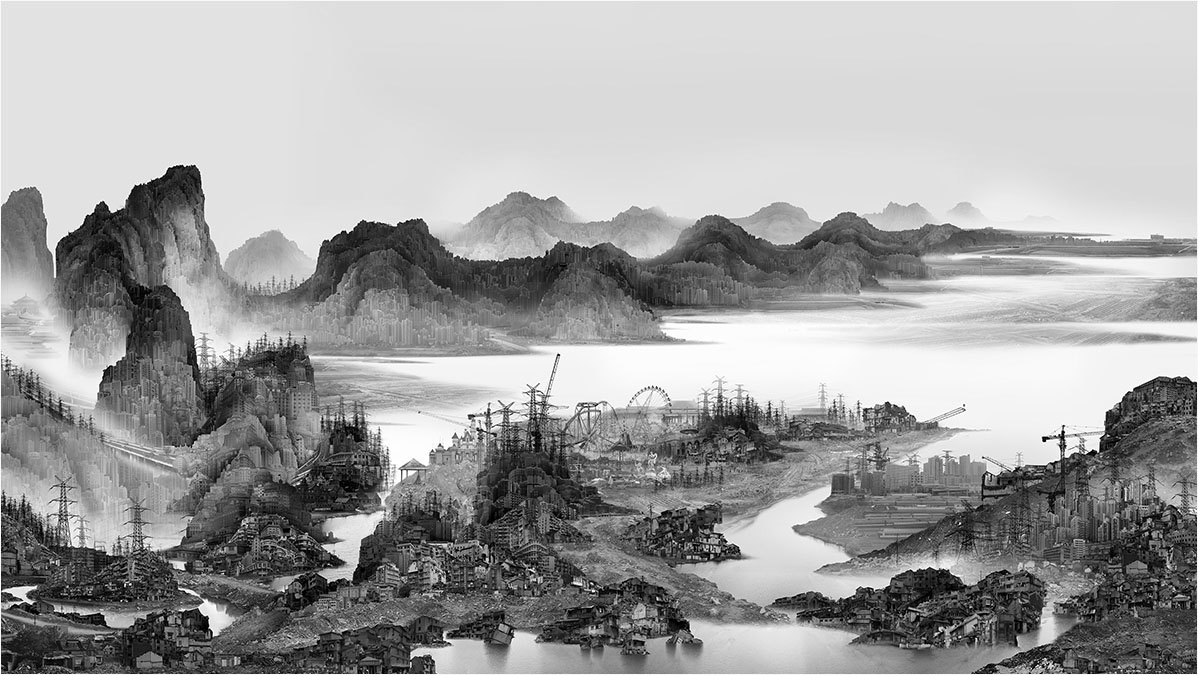 Yang Yong-Liang ( 1980-
Painting by Shen Chou (1497) & Photo by Yang Yongliang (2009)
Influenced by these Western Artists
Robert Rauschenberg ( 1925-2008 )
Collage & Layering
Richard Diebenkorn ( 1922-1993 )
Layering,beautiful color palette, Lost & Found
David Hockney ( 1937-
Grids of multiple canvases and light sources, interesting color palette 
Brice Marden ( 1939-
Interesting Lines derived from Chinese Calligraphy
Katherine Chang-Liu ( 1942-
Collage & Layering
Robert Rauschenberg
Robert Rauschenberg
Richard Diebenkorn
Richard Diebenkorn
David Hockney
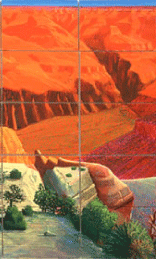 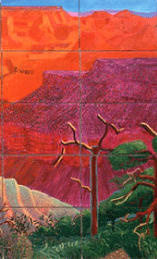 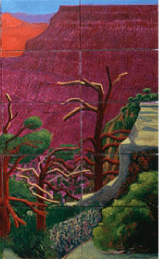 David Hockney
Brice Marden
Brice Marden
Katherine Chang-Liu
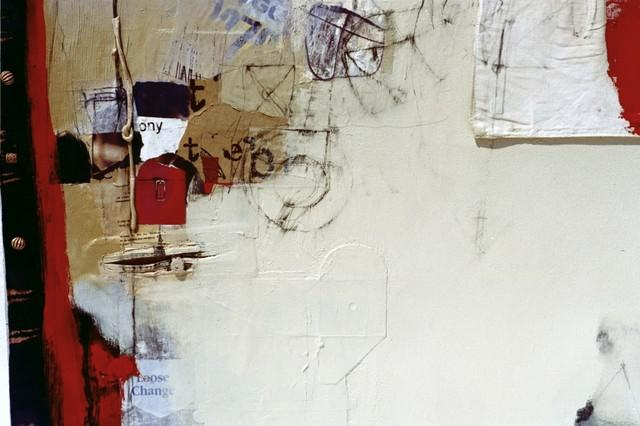 Katherine Chang-Liu
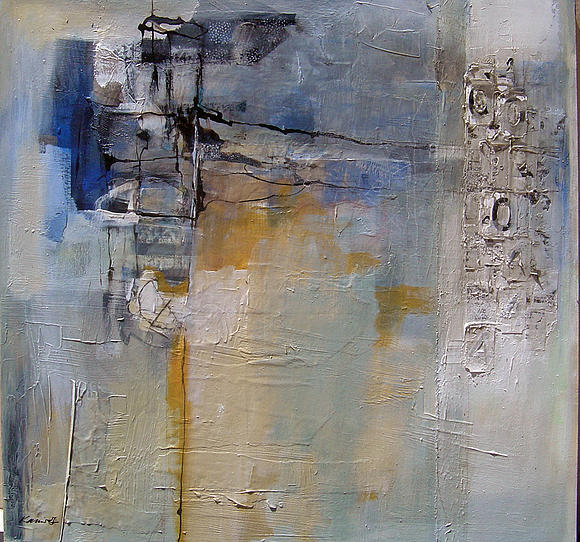 How my work has Evolved
Introduced watercolors into the brush work of my landscape painting
Using colors to create mood
Brush control is still the focus, strive for naturalness and spontaneity
Layering with colors
Collapse the traditional deep space to shallow space
The marriage of landscape painting with calligraphy by using layering & collages
Lost and Found
Using colors to create Mood(FLM)
Traditional
Watercolor
Examples of Ink and watercolor Brushwork (FLM)
Traditional
Watercolor
Used Color to create Mood(FLM)
Used Colored lines(FLM)
Used Colored Lines(FLM)
Stacking Multiple Canvases(FLM)
Layering,Collage, Lost and Found (FLM)
Used Only Calligraphy Collage (FLM)
Used Collage (FLM)
Before
After
Conclusion
There is much to learn from Chinese and Non-Chinese artists
More to explore by using collage calligraphy in my work
Interested in creating different textures 
Experiment with colors and layers
Experiment with multiple panels